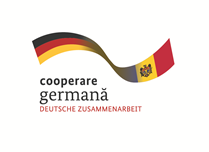 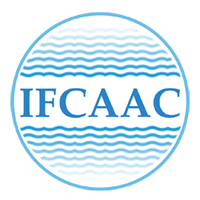 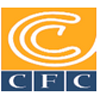 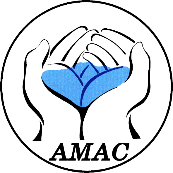 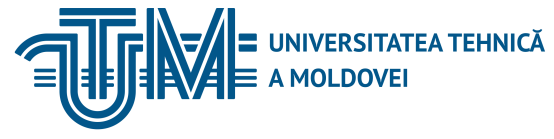 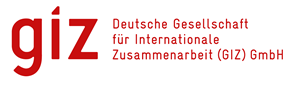 INSTITUTUL DE FORMARE CONTINUĂ ÎN DOMENIUL ALIMENTĂRII CU APĂ ŞI CANALIZĂRII
PENTRU MEMBRII ASOCIAȚIEI „MOLDOVA APĂ-CANAL”
Курс обучения для работников предприятий„Apă-Canal” МОДУЛЬ 15: Охрана здоровья и безопасность труда на предприятиях водоснабжения и канализацииЗанятие 3:  Управление охраной здоровья и безопасностью труда6 – 7 ноября 2018,  Кишинэу
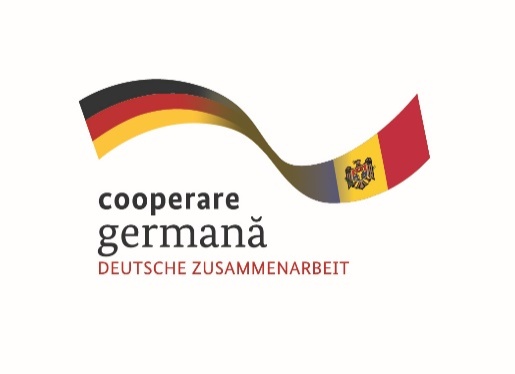 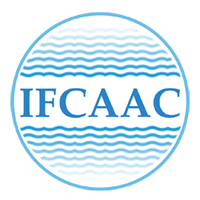 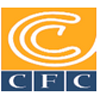 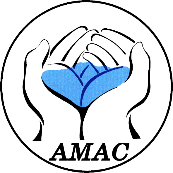 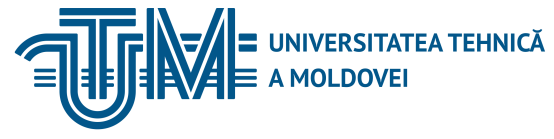 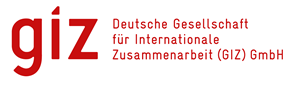 Цели занятия
Законодательство и институциональная структура в области охраны здоровья и безопасности труда
Организация деятельности по защите и предупреждению на уровне предприятия
Обязанности работников в области охраны здоровья и безопасности труда
Минимальные требования в области охраны здоровья и безопасности труда
Несчастные случаи на производстве
Ответственность за нарушение законодательства в области охраны здоровья и безопасности труда
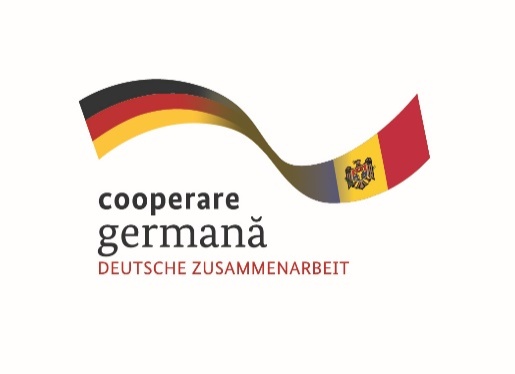 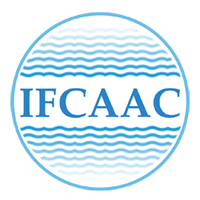 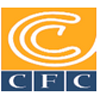 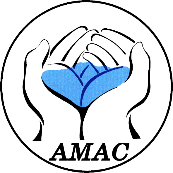 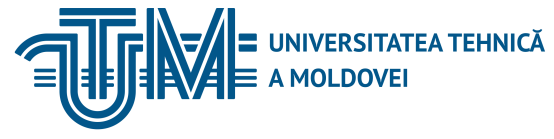 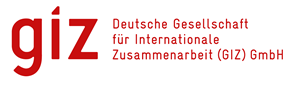 Охрана здоровья и безопасность труда.
Международные акты
Всеобщая декларация прав человека (ООН 10. 12. 1948);
Международный Пакт об экономических, социальных и культурных правах (ООН 16. 12. 1966);
Социальная пересмотренная Европейская хартия (Совет Европы 1961, 3.05.1996);
Конвенции Международной Организации Труда
Национальные акты
Конституция Республики Молдова
Трудовой кодекс Республики Молдова № 154-XV от 28 марта 2003 г;
Закон об охране здоровья и безопасности труда № 186-XVI от 10 июля 2008 г;
Закон страхования от несчастных случаев и профессиональных заболеваний № 756-XIV от 24 декабря 1999 г
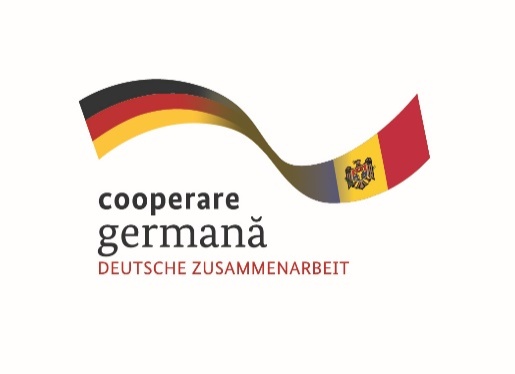 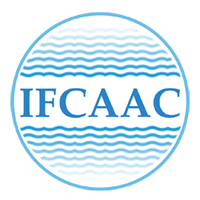 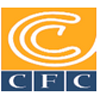 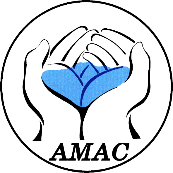 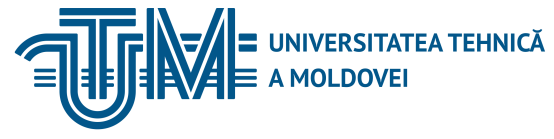 Конституция Республики Молдова
Ст. 24 
(1)  Государство гарантирует каждому человеку право на жизнь и на физическую и психическую неприкосновенность.
Ст. 43 Право на труд и на защиту труда
(1) Каждый человек имеет право на труд, свободный выбор работы, справедливые и удовлетворительные условия труда, а также право на защиту от безработицы.
(2) Работники имеют право на защиту труда. Меры по защите касаются безопасности и гигиены труда, режима труда женщин и молодежи, установления минимальной заработной платы в сфере экономики, еженедельного отдыха, оплачиваемого отпуска, труда в тяжелых условиях, а также других специфических ситуаций.
(3) Продолжительность рабочей недели не должна превышать 40 часов
(4) Право на переговоры по вопросам труда и обязательность коллективных договоров гарантируются..
Ст. 44. Принудительный труд запрещен.
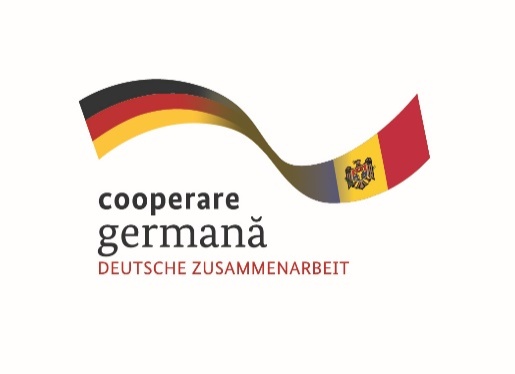 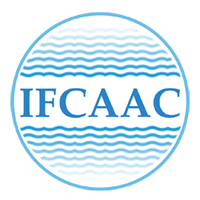 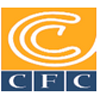 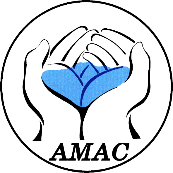 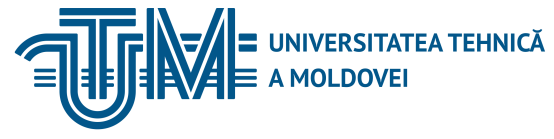 Трудовой кодекс

 Статья 5. Основные принципы регулирования трудовых отношений и иных непосредственно связанных с ними отношений
	...
	d) обеспечение права каждого работника на справедливые условия труда, в том числе отвечающие требованиям охраны здоровья и безопасности труда, и права на отдых, включая регулирование продолжительности рабочего времени, предоставление ежегодного оплачиваемого отпуска, ежедневного отдыха, выходных и нерабочих праздничных дней;
	....
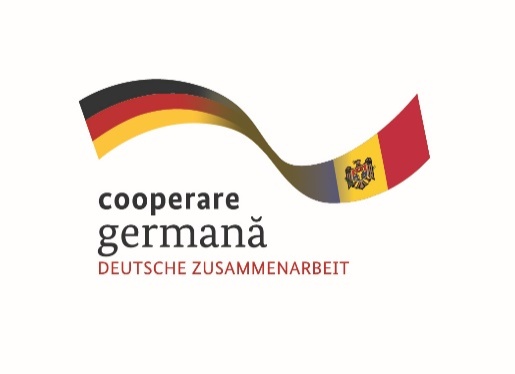 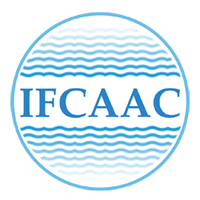 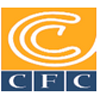 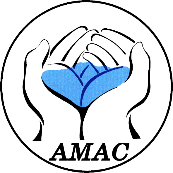 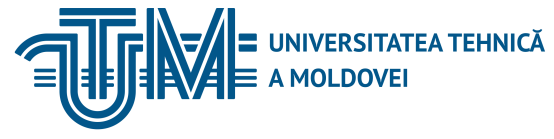 Статья 9. Основные права и обязанности работника
Работник имеет право на:
....
c) рабочее место, соответствующее условиям, предусмотренным государственными стандартами организации, охраны здоровья и безопасности труда, коллективным трудовым договором и коллективными соглашениями;
....
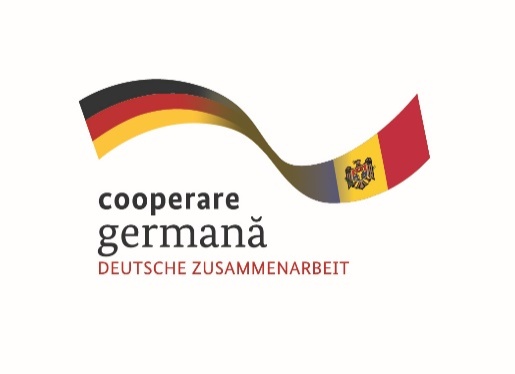 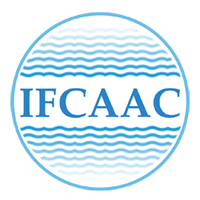 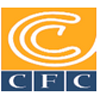 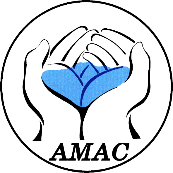 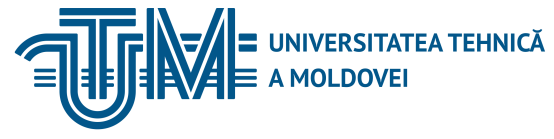 Статья 9. Основные права и обязанности работника

(2) Работник обязан:
...
e) соблюдать требования по охране здоровья и безопасности труда;
...
7
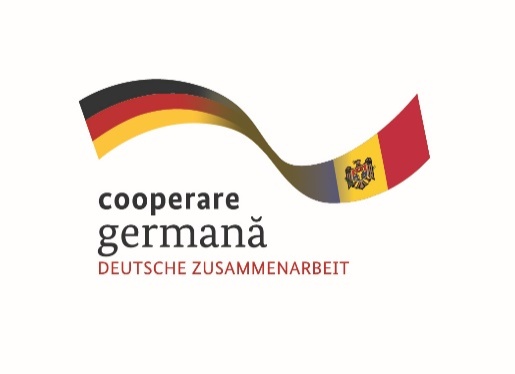 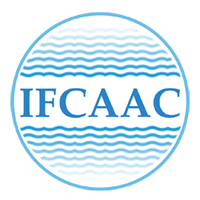 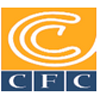 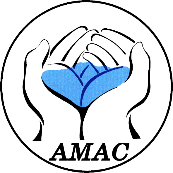 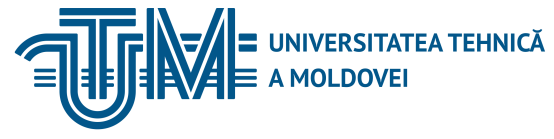 Статья 9. Основные права и обязанности работника

(2) Работник обязан:
...
e) соблюдать требования по охране здоровья и безопасности труда;
...
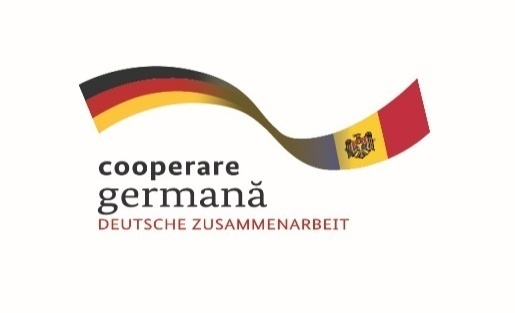 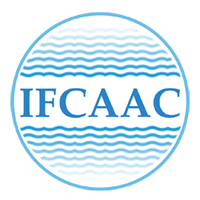 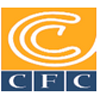 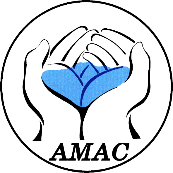 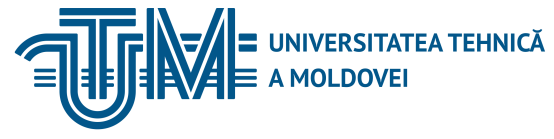 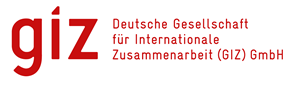 Минимальные требования по охране здоровья и безопасности труда:

Постановление Правительства № 353 от 05.05.2010; Минимальные требования по охране здоровья и безопасности труда на рабочем месте. Опубликовано 08.06.2010 в Monitorul Oficial Nr. 91-93 статья № 525.
Постановление Правительства № 603 от 11.08.2011; Минимальные требованиях по охране здоровья и безопасности при использовании работниками рабочего оборудования на рабочем месте. Опубликовано 19.08.2011 в Monitorul Oficial Nr. 135-138 статья № 676.
Постановление Правительства № 80 от 09.02.2012; Минимальные требования по охране здоровья и безопасности труда на временных или подвижных строительных площадках. Опубликовано 17.02.2012 в Monitorul Oficial Nr. 34-37 статья № 105.
Постановление Правительства № 244 от 08.04.2013; Минимальные требования по защите работников от рисков, связанных с воздействием асбеста на рабочем месте. Опубликовано 12.04.2013 в Monitorul Oficial Nr. 75-81 статья № 298. Дата вступления в силу 01.01.2014.
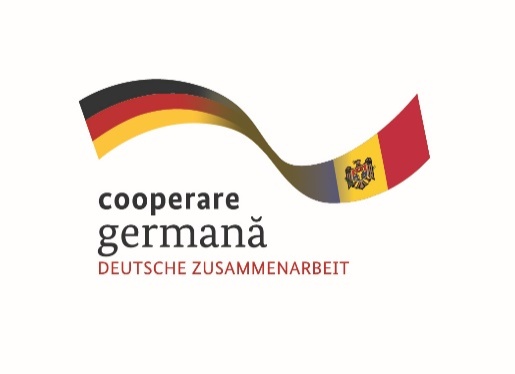 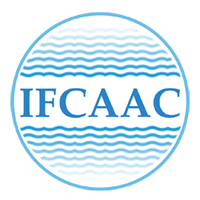 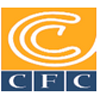 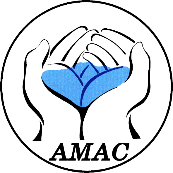 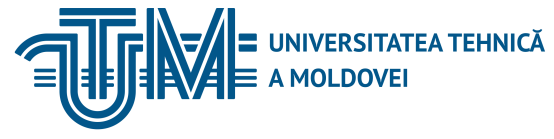 Постановление Правительства № 324 от 30.05.2013; Санитарный регламент о требованиях к здоровью и безопасности для обеспечения защиты  работников от рисков, связанных с  наличием  химических веществ на рабочем месте. Опубликовано 14.06.2013 в Monitorul Oficial Nr. 125-129  статья № 404.
Постановление Правительства № 918 от 18.11.2013; Минимальные требованиях к обеспечению указателей охраны здоровья и безопасности на рабочем месте. Опубликован 22.11.2013 в Monitorul Oficial Nr. 262-267 статья № 1023. Дата вступления в силу 01.01.2014ю
Постановление Правительства № 362 от 27.05.2014; Минимальные требования защиты работников  от рисков для их здоровья и безопасности, возникающих или которые могут возникнуть в результате воздействия шума, в частности от рисков для слуха. Опубликовано 03.06.2014 в Monitorul Oficial Nr. 142-146 статья № 411. Дата вступления в силу 01.01.2015.
Постановление Правительства № 584 от 12.05.2016; Минимальныe требования безопасности и охраны здоровья при перемещении тяжестей вручную, которое представляет риски для работников, в особенности для получения травм спины. Опубликовано 20.05.2016 в Monitorul Oficial Nr. 134-139 статья № 642
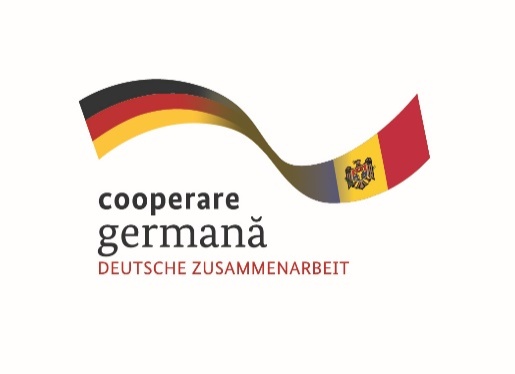 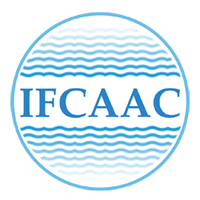 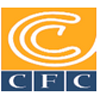 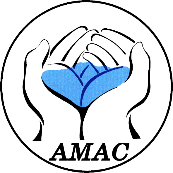 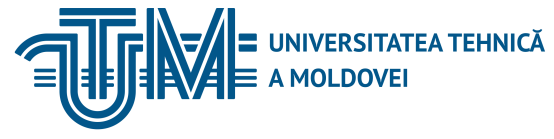 Постановление Правительства № 589 от 12.05.2016; Минимальные требования по охране здоровья и безопасности труда работников, подвергающихся рискам, вызываемым механическими вибрациями. Опубликовано 20.05.2016 в Monitorul Oficial Nr. 134-139 статья № 647. Дата вступления в силу 01.01.2017.
Постановление Правительства № 819 от 01.07.2016; Минимальные требования безопасности и охраны здоровья при работе на мониторе. Опубликован 08.07.2016 в Monitorul Oficial Nr. 193-203 статья № 883. Дата вступления в силу 01.01.2017.
Постановление Правительства № 1408 от 27.12.2016; Минимальные требования по охране здоровья и безопасности труда для беременных, недавно родивших или кормящих грудью работниц. Опубликовано 30.12.2016 в Monitorul Oficial Nr. 478-490 статья № 1497. Дата вступления в силу 01.01.2017.
Постановление Правительства № 775 от 02.10.2017; Санитарный регламент по защите здоровья работников от рисков, связанных с воздействием канцерогенных и мутагенных веществ на рабочем месте. Опубликовано 06.10.2017 в Monitorul Oficial Nr. 356-359 статья № 881.
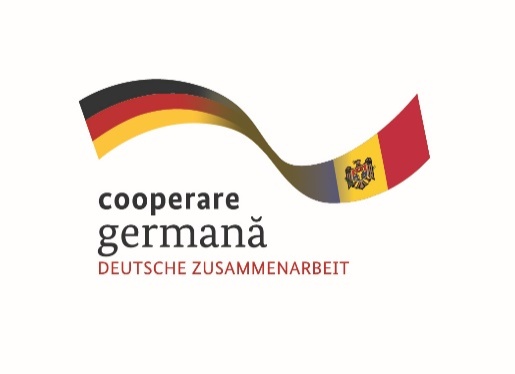 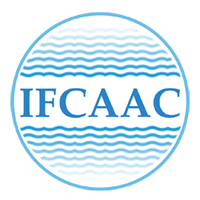 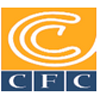 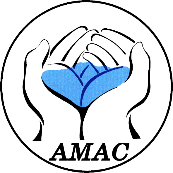 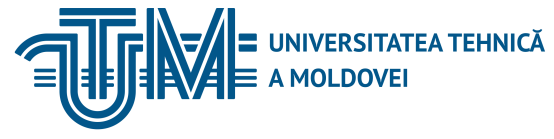 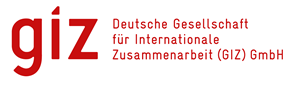 Охрана здоровья и безопасность труда
Институциональная структура
Министерство здравоохранения, труда и социальной защиты;
Государственная Инспекция Труда;
10 государственных органов с функциями контроля в области охраны здоровья и безопасности труда
Национальная Комиссия по консультациям и коллективным переговорам;
Национальная Конфедерация Патроната Республики Молдова;
Национальная Конфедерация Профсоюзов Молдовы;
Внутренняя служба защиты и предупреждения;
Внешние службы защиты и предупреждения;
Комитет по охране здоровья и безопасности труда;
Работник.
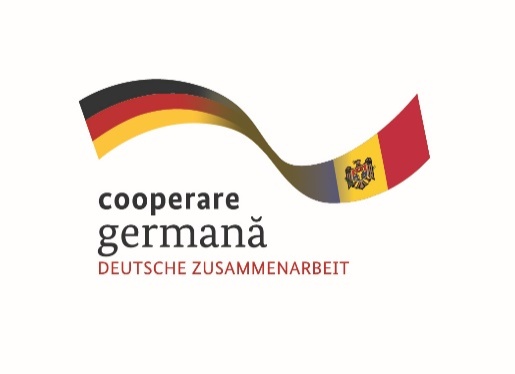 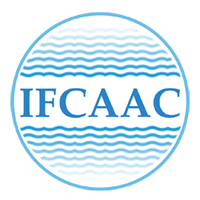 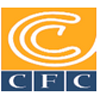 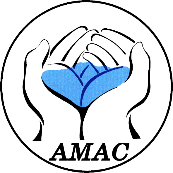 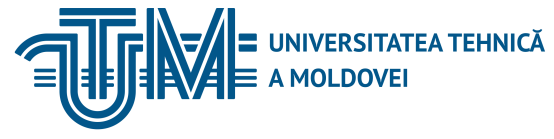 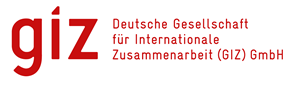 Охрана здоровья и безопасность труда.
Охрана здоровья и безопасность труда  - совокупность действии, имеющих целью обеспечение наилучших условий труда, охрану жизни, здоровья, физической и психической целостности работника. 

Мероприятия по охране здоровья и безопасности труда преследуют предупреждение, уменьшение или устранение факторов профессионального риска, характерных для трудовой системы.
06/11/2018
XXX
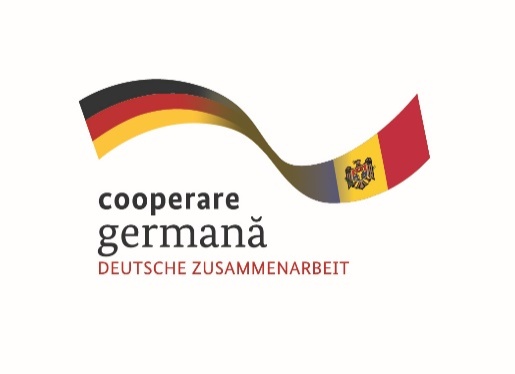 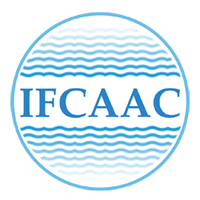 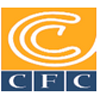 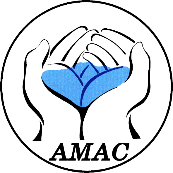 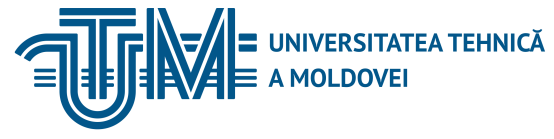 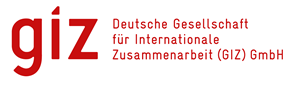 Охрана здоровья и безопасность труда
Организация деятельности по защите и предупреждению на уровне предприятия
Осуществляется работодателем следующим образом:1) возложением на руководителя предприятия, в условиях ст. 11 абзац (10) Закона об охране здоровья и безопасности труда, обязанностей назначенного работника;
2) назначением одного или более работников для осуществления деятельности по защите и предупреждения; 
3) созданием внутренней службы защиты и предупреждения;
4) обращением к внешним службам защиты и предупреждения;
06/11/2018
XXX
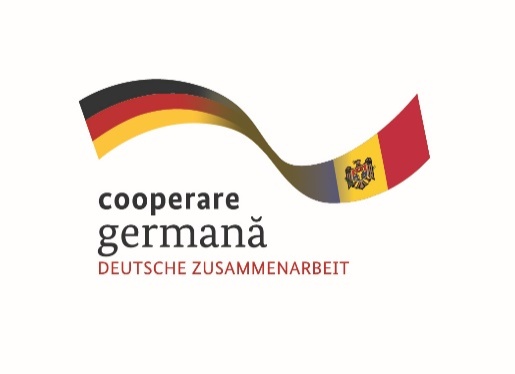 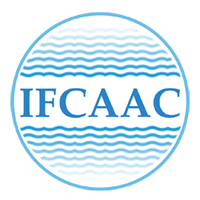 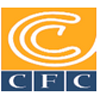 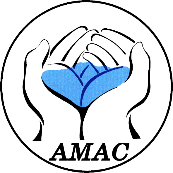 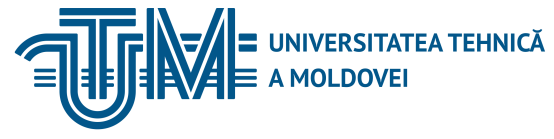 Перечень видов деятельности, осуществление которых обязывает работодателя создавать внутренную службу защиты и предупреждения
1. Добывающая промышленность. 2. Электрическая и тепловая энергия, газ и вода. 3. Строительство. 4. Перерабатывающая промышленность. 5. Транспорт и связь. 6. Виды деятельности, подверженные потенциальному риску воздействия ионизирующего излучения. 7. Виды деятельности, подверженные потенциальному риску воздействия токсичных веществ. 8. Виды деятельности, в которых используются опасные вещества. 9. Виды деятельности, подверженные риску воздействия биологических агентов.
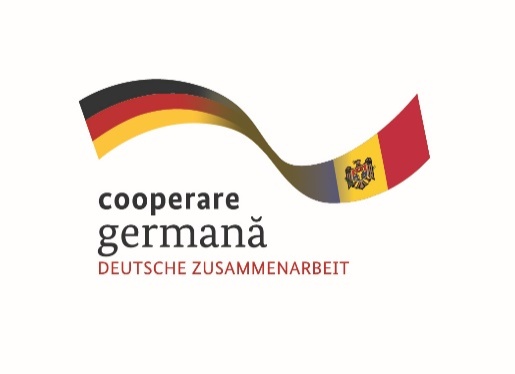 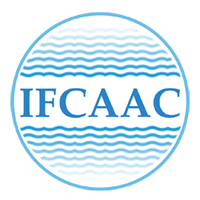 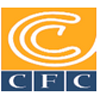 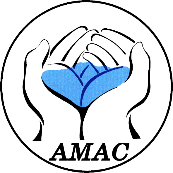 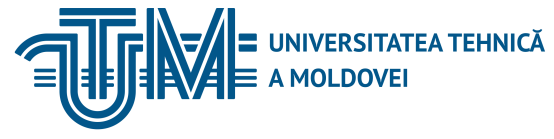 Назначенные работники
Персональное назначение работника (работников), ответственного за деятельность по защите и предупреждению, осуществляется решением работодателя.
Работодатель устанавливает меры по защите и предупреждению, которые назначенный работник способен выполнить согласно своим способностям, времени и адекватным средствам.
Для того, чтобы осуществлять деятельность по защите и предупреждению, назначенный работник должен отвечать минимальным требованиям по подготовке в области охраны здоровья и безопасности труда, соответствующим второму уровню.
Работодатель устанавливает численность назначенных работников в зависимости от величины предприятия и/или рисков, которым подвергаются работники, а также от их распределения на предприятии.
Работодатель должен обеспечить назначенных работников адекватными средствами и предоставлять им время, необходимое для осуществления деятельности по защите и предупреждению.
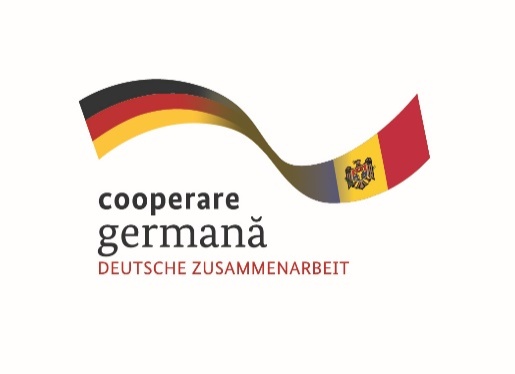 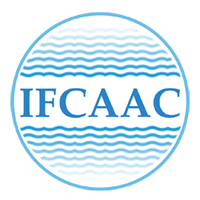 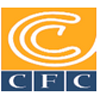 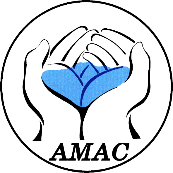 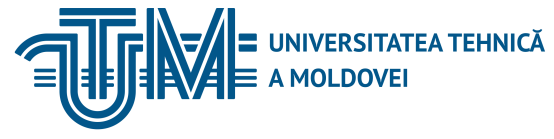 Организация внутренней службы защиты и предупреждения
Внутренняя служба защиты и предупреждения организуется в непосредственном подчинении работодателя в качестве отдельного подразделения.
Работодатель обязан установить структуру внутренней службы защиты и предупреждения в зависимости от величины предприятия и/или рисков, которым подвергаются работники, а также от их распределения на предприятии.
Работодатель предусматривает в положении о внутренней службе защиты и предупреждения все мероприятия по защите и предупреждению, которые внутренняя служба защиты и предупреждения будет осуществлять.
Внутренняя служба защиты и предупреждения должна состоять из работников, отвечающих минимальным требованиям по подготовке в области охраны здоровья и защиты труда, которые соответствуют второму уровню, согласно положениям пунктов 37-40 настоящего Положения.
В составе внутренней службы защиты и предупреждения могут работать и другие работники для осуществления вспомогательной деятельности.
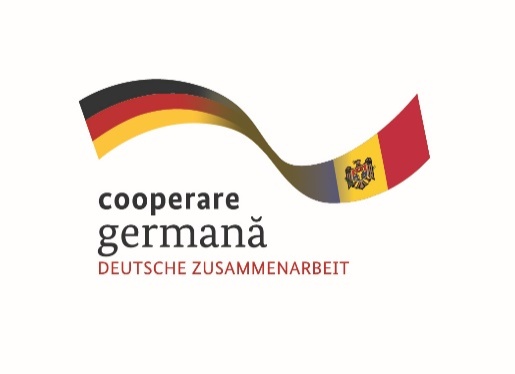 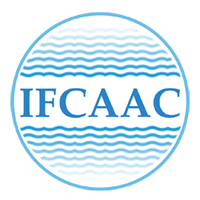 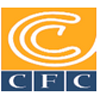 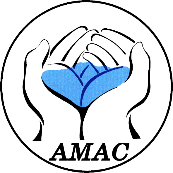 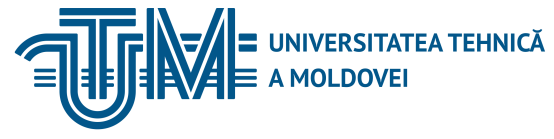 Охрана здоровья и безопасность труда
Минмальные требования подготовки в области охраны здоровья и безопасности труда
Подготовка в области охраны здоровья и безопасности труда охватывает два уровня:
    первый уровень (минимум 8 часов);
    второй уровень (минимум 40 часов).
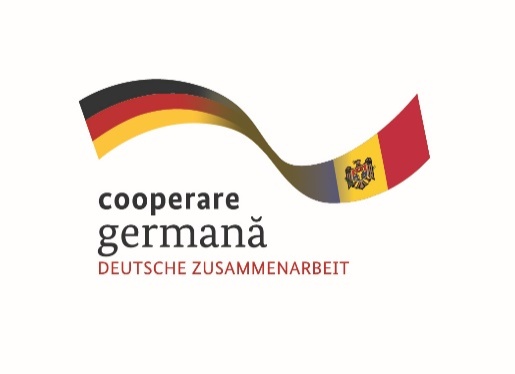 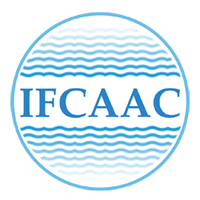 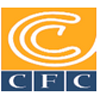 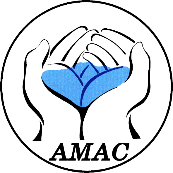 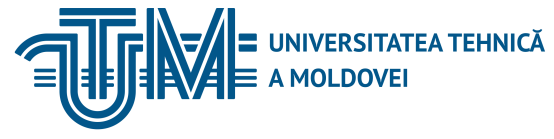 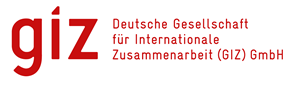 Обучение работников в области охраны здоровья и безопасности труда
Обучение работников в области охраны здоровья и безопасности труда проводится за счет средств предприятия в рабочее время на предприятии или за его пределами.
Период, в котором проводится обучение в области охраны здоровья и безопасности труда, считается рабочим временем.Работодатель должен обеспечить одинаковые условия как для женщин, так и для мужчин в рамках обучения в области охраны здоровья и безопасности труда.
Обучение работников в области охраны здоровья и безопасности труда включает следующие этапы:
    1) обучение при приеме на работу:    а) общее вводное обучение;    b) обучение на рабочем месте;    2) периодическое обучение.
06/11/2018
XXX
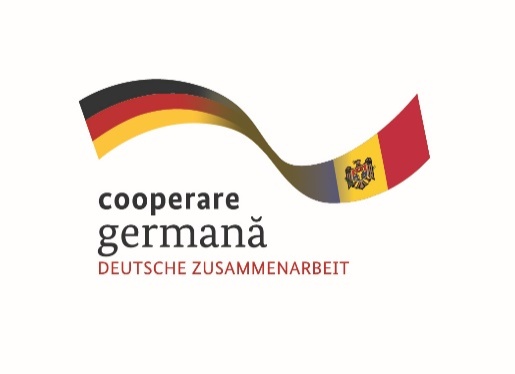 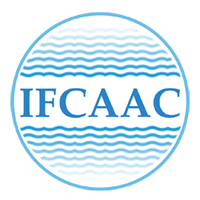 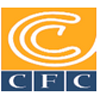 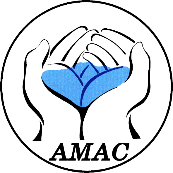 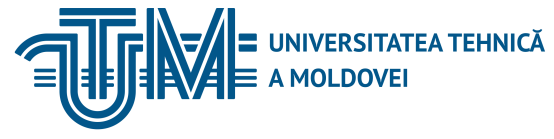 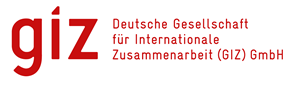 Обучение работников в области охраны здоровья и безопасности труда
Продолжительность каждого этапа обучения зависит от специфики видов экономической деятельности и профессиональных рисков, а также от деятельности по защите и предупреждению на уровне предприятия, и должна быть не менее 1 часа. 
Результат обучения работников в области охраны здоровья и безопасности труда вносится в личную карточку обучения в области охраны здоровья и безопасности труда, которая храниться у руководителя рабочего места.
По окончании обучения личная карточка обучения в области охраны здоровья и безопасности труда подписывается прошедшим обучение работником и лицом, проводившим обучение и проверку знаний.
06/11/2018
XXX
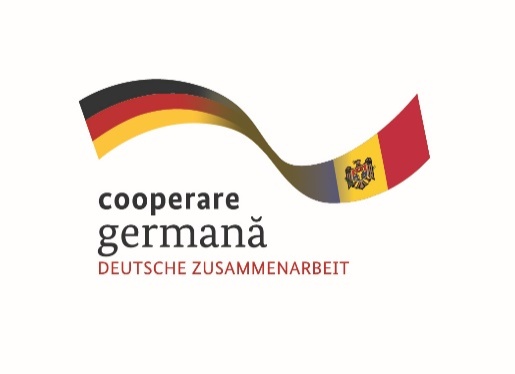 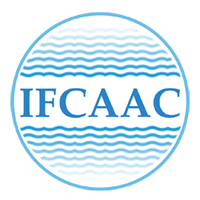 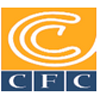 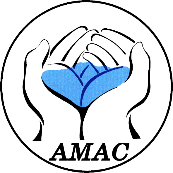 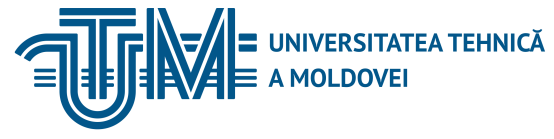 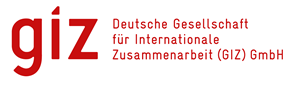 Общее вводное обучение
Охватывает: 1) всех лиц, принимаемых на работу;2) стажеров и учеников.Цель: информирование работников о видах деятельности, присущих данному предприятию, рисках для охраны здоровья и безопасности труда, а также о мероприятиях по защите и предупреждению на уровне предприятия.Проводится: 1) работодателем, который возложил на себя обязанности назначенного работника; 2) назначенным работником; 3) работником внутренней службы защиты и предупреждения; 4) внешней службой защиты и предупреждения.Содержит:1) национальные нормативные акты по охране здоровья и безопасности труда;2) возможные последствия незнания и несоблюдения нормативных актов по охране здоровья и безопасности труда; 3) профессиональные риски, присущие данному предприятию;4) меры, предпринимаемые на уровне предприятия по тушению пожаров, эвакуации работников в случае серьезной и надвигающейся опасности и по оказанию первой помощи при травмировании на производстве.
06/11/2018
XXX
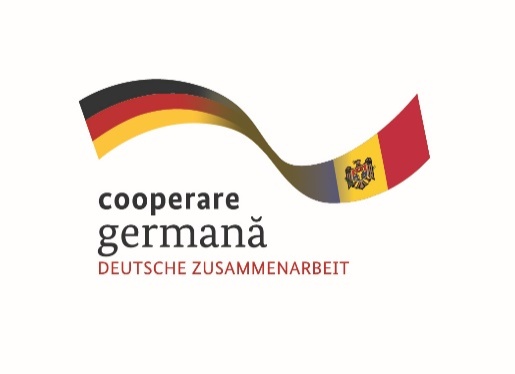 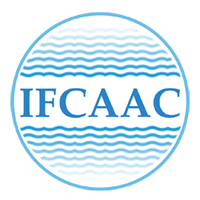 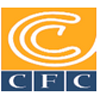 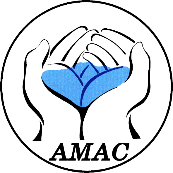 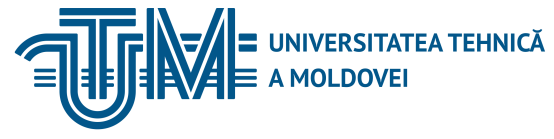 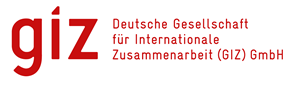 Обучение на рабочем месте
Проводится: руководителем рабочего места на основании информации и инструкций по охране здоровья и безопасности труда, после вводного обучения.
Цель: ознакомление с профессиональными рисками, а также мерами по защите и предупреждению на уровне каждого рабочего места и/или рабочего поста. Содержит:     1) информацию о профессиональных рисках, присущих рабочему месту и/или рабочему посту;    2) положения инструкций по охране здоровья и безопасности труда, разработанных для рабочего места и/или рабочего поста;     3) меры, предпринимаемые на уровне рабочего места и/или рабочего поста для тушения пожаров, эвакуации работников в случае серьезной и надвигающейся опасности;    4) положения инструкции по оказанию первой помощи в случае травмирования на производстве;    5) практический показ работы, которую предстоит выполнить рабочему, а также практические упражнения по использованию индивидуальных средств защиты, средств подачи сигналов тревоги, вмешательства, эвакуации и первой помощи в случае травмирования на производстве.Рабочий может быть допущен к самостоятельной работе только после проверки его знаний руководителем рабочего места и внесения записи об этом факте в личную карточку обучения в области охраны здоровья и безопасности труда.
06/11/2018
XXX
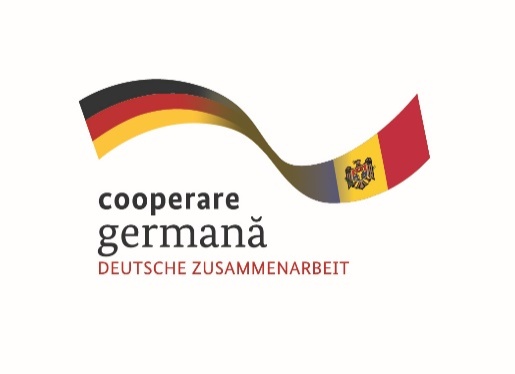 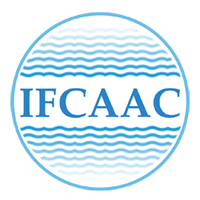 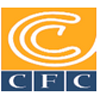 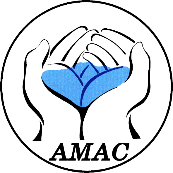 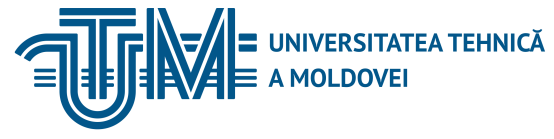 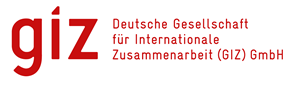 Периодическое обучение
Проводится руководителем рабочего места
Цель: обновления и актуализации знаний в области охраны здоровья и безопасности труда.
Охватывает: информации и инструкции по охране здоровья и безопасности труда.
Интервал между двумя периодическими курсами обучения устанавливается работодателем в зависимости от условий рабочего места и/или рабочего поста и не должен превышать 6 месяцев.
06/11/2018
XXX
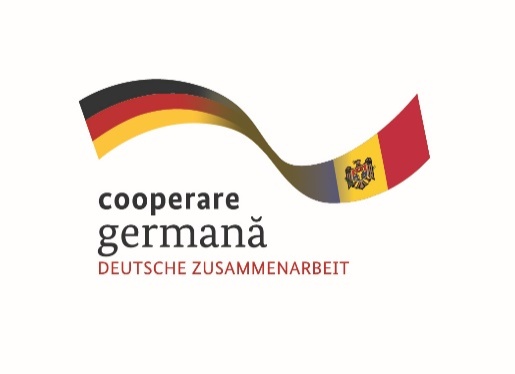 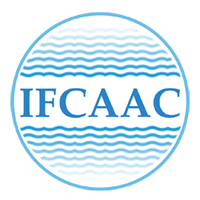 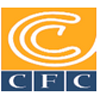 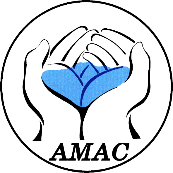 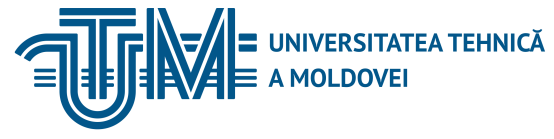 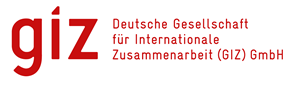 Разработка инструкций по охране здоровья и безопасности труда
Инструкции разрабатываются для всех занятостей и работ, осуществляемых на предприятии, исходя из их особенностей и особенностей рабочих мест/рабочих постов.
Текст инструкций состоит из кратких, четких требований, исключающих различные толкования. Требования инструкций излагаются в последовательности, соответствующей рабочему процессу, и формулируются на основании нормативных актов по охране здоровья и безопасности труда, инструкций по использованию рабочего оборудования и индивидуальных средств защиты, изданных производителем, а также на основании технологической документации.
Инструкции пересматриваются в следующих случаях:
при появлении новых нормативных актов по охране здоровья и безопасности труда;
при изменении технологического процесса, изменении условий труда, использовании нового оборудования;
при возникновении аварийных ситуаций или после несчастного случая на производстве, происшедшего вследствие несовершенства инструкций.
Инструкции регистрируются в журнале, размножаются в необходимом количестве экземпляров и выдаются рабочим.
06/11/2018
XXX
НЕСЧАСТНЫЕ СЛУЧАИ НА ПРОИЗВОДСТВЕ
ПОЛОЖЕНИЕ 
о порядке расследования несчастных случаев на производстве 


Утверждено Постановлением Правительства №1361  от 22 декабря 2005
(Monitorul Oficial 2006, № 9-12)
I. Общие положения
1. Настоящее Положение устанавливает единый порядок сообщения, расследования, регистрации и учета несчастных случаев на производстве, произошедших с работниками, которые трудятся у работодателей на основании положений действующего законодательства.

Классификация и определение несчастных случаев

2. Несчастные случаи классифицируются на:
несчастные случаи на производстве;
несчастные случаи вне производства.

3. Под несчастным случаем на производстве понимается событие, при котором произошло насильственное повреждение организма работника (ранение, психологический стресс, поражение электрическим током, ожог, обморожение, удушье, острое отравление, телесные повреждения, нанесенные насекомыми, животными, а также вследствие стихийных бедствий и др.), наступившее вследствие воздействия какого-либо фактора риска (свойство, состояние, процесс, явление, поведение), присущего какому-либо элементу системы труда (исполнитель, трудовое задание, средства производства, производственная среда), вызвавшее временную или постоянную утрату трудоспособности либо смерть работника и имевшее место:
a) во время выполнения трудового задания или служебных обязанностей;
b) до начала работы или после окончания работы, когда работник передвигается от входа на территорию предприятия, учреждения, организации (в дальнейшем – предприятие) к рабочему месту и обратно, меняет личную одежду, средства индивидуальной защиты, рабочую одежду и обувь и наоборот, принимает или сдаёт рабочее место и средства производства;
c) во время установленных перерывов, когда работник находится на территории предприятия или на своём рабочем месте, а также во время посещения санитарно-гигиенических или вспомогательных помещений;
d) во время следования из дома на работу и обратно, на транспорте, предоставленном предприятием в установленном порядке, а также во время посадки или высадки из этого транспортного средства;
e) во время следования от предприятия, в штатах которого числится работник, на рабочeе местo, организованные вне территории предприятия, или к другому предприятию и обратно для выполнения трудового задания или служебных обязанностей, в необходимое для этого время и по установленному маршруту передвижения, независимо от способа передвижения или используемого транспортного средства;
f) во время участия в культурных, спортивных или других мероприятиях, организованных предприятием на основании приказа или распоряжения, изданного руководителем;
g) во время действия, предпринятого по собственной инициативе для предупреждения или устранения опасности или для спасения другого работника от опасности при обстоятельствах, указанных в подпунктах a), b), с), d)  и f) настоящего пункта;
h) во время осуществления производственного обучения или профессиональной практики на основании договора, заключённого между работодателем и учебным учреждением, между работодателем, учениками и студентами.
4. Под несчастным случаем вне производства понимается событие, при котором произошло насильственное повреждение организма работника, наступившее даже в его рабочий день, на рабочем месте или на территории предприятия при условиях, не предусмотренных пунктом 3 настоящего Положения,  непосредственная причина которого определена поступком, не связанным с выполнением трудового задания или служебных обязанностей (баловство, драка, умышленное причинение себе увечья, самоубийство, случаи скрытой болезни и естественной смерти, использование средств производства в личных целях без разрешения работодателя, совершение кражи имущества предприятия, работодателя физического лица и другие действия подобного рода). Действия, акты или поступки, указанные в настоящем пункте, должны  быть подтверждены соответствующими документами.  
5. Несчастные случаи на производстве и несчастные случаи вне производства (в дальнейшем – несчастные случаи) подразделяются на три типа: 
a) несчастный случай с временной утратой трудоспособности – случай, вызвавший частичную или полную утрату трудоспособности на определённое время (не менее одного дня), с восстановлением её после окончания соответствующего медицинского лечения и подтверждённой медицинским  учреждением в установленном порядке;
b) тяжёлый несчастный случай – случай, вызвавший тяжёлое повреждение организма работника, подтверждённое медицинским учреждением в установленном порядке;
c) смертельный несчастный случай – случай, приведший к немедленной смерти работника или смерти по истечении некоторого времени, подтверждённой в установленном порядке учреждением судебно-медицинской экспертизы. 
6. Несчастные случаи классифицируются как:
a) единичный несчастный случай – при котором пострадал только один работник;
b) групповой несчастный случай – при котором одновременно пострадали не менее двух работников в одном и том же месте и по одним и тем же причинам.
II. Сообщение о несчастных случаях
7. Каждый пострадавший или очевидец обязан немедленно сообщить о несчастном случае своему непосредственному или другому вышестоящему руководителю и оказать, по необходимости, первую помощь. 
8. Руководитель, получив сообщение о несчастном случае:
организует оказание первой помощи пострадавшему и, при необходимости, перевозит его в медицинское учреждение, у которого запрашивает медицинскую справку о характере насильственного повреждения его организма;
эвакуирует, по необходимости, персонал с места происшествия;
сообщает работодателю о несчастном случае;
сохраняет неизменной реальную ситуацию, при которой произошёл несчастный случай, до получения согласия лиц, проводящих расследование, за исключением случаев, когда сохранение этой ситуации может привести к другим несчастным случаям или к угрозе жизни или здоровью других лиц. Если необходимо изменить реальную ситуацию, при которой произошёл несчастный случай, предварительно делаются фотографии и схемы места, где произошёл несчастный случай, собираются вещественные доказательства, содержащие сведения о происшедшем несчастном случае, для передачи лицам, проводящим расследование.
9. Работодатель немедленно сообщает о несчастных случаях на производстве (по телефону или через любые другие средства связи) Инспекции труда, Национальной кассе социального страхования и, по необходимости, вышестоящей организации, отраслевому или межотраслевому профсоюзному органу, органам технического или энергетического надзора, территориальному центру превентивной медицины (при остром отравлении).  
При тяжёлых или смертельных несчастных случаях дополнительно сообщает в районный комиссариат полиции, в котором произошёл несчастный случай.
10. Если среди пострадавших находятся работники других отечественных или зарубежных предприятий, работодатель, у которого произошёл несчастный случай, немедленно сообщает об этом администрации соответствующего предприятия и дипломатическому представительству страны, гражданство которой имел пострадавший (при смертельном несчастном случае, произошедшем с работником зарубежного предприятия, командированным в служебных целях на предприятие Республики Молдова). 
11. Медицинское учреждение, оказывающее помощь пострадавшему на производстве, обязано сообщить Инспекции труда или территориальной инспекции труда, на территории которой оно находится, известные ему данные, касающиеся идентификации пострадавшего и предприятия, на котором произошёл несчастный случай.
12. Сообщение о произошедших несчастных случаях содержит следующие данные:
наименование, адрес предприятия или работодателя физического лица; 
фамилию, имя, семейное положение, возраст и профессию пострадавшего/пострадавших;
дату и время, когда произошёл несчастный случай;
место и обстоятельства, известные о происшедшем несчастном случае;
характер насильственного повреждения организма пострадавшего;
фамилию и должность лица, передавшего сообщение, номер телефона связи.
III. Расследование несчастных случаев
13. Целью расследования несчастных случаев, произошедших на производстве, является их классификация, установление обстоятельств, причин и нарушений нормативных актов и других правил, приведших к травмированию работников, лиц, нарушивших положения нормативных актов, а также определение соответствующих мер по предупреждению подобных событий.
14. Тяжёлые и смертельные несчастные случаи, произошедшие на производстве, расследуются Инспекцией труда, а с временной потерей трудоспособности – комиссией работодателя, а в некоторых случаях – Инспекцией труда (когда работодатель не имеет возможности создать комиссию по расследованию события).
15. В расследовании несчастных случаев имеют право участвовать, по необходимости, представители, уполномоченные вышестоящей организацией, органами местного публичного управления (специалисты по охране труда), Национальной кассы социального страхования и профсоюзного органа, территориального центра превентивной медицины, и присутствовать лица, представляющие в установленном порядке интересы пострадавших или их семей.
16. В расследовании несчастных случаев, произошедших на объектах, подконтрольных органам технического или энергетического надзора, имеют право участвовать и представители, уполномоченные этими органами.
17. Лица, назначенные проводить расследование несчастных случаев, имеют право задавать вопросы и принимать заявление от любого ответственного лица, работника, лица, обладающего сведениями относительно несчастного случая, изучать любые документы работодателя, необходимые для выяснения обстоятельств и причин несчастных случаев, и требовать, по необходимости, проведения технической экспертизы средств производства. 
18. Каждый участник на всём протяжении расследования несчастного случая имеет право, в присутствии инспектора труда, задавать вопросы ответственным лицам, работникам, лицам, обладающим сведениями, касающимися несчастного случая, предлагать и, по необходимости, письменно излагать своё мнение об обстоятельствах, причинах несчастного случая и лицах, нарушивших нормативные акты и другие положения, что привело к несчастному случаю. Мнение направляется лицам, расследующим данное событие, для включения в дело о расследовании.
19. Расследование несчастных случаев вне производства осуществляется в порядке, установленном настоящим Положением. Комиссия предприятия, а при необходимости инспектор труда, заканчивает расследование составлением акта о расследовании несчастного случая вне производства в свободной форме, в котором излагаются только обстоятельства и причины данного события. Акт, составленный комиссией предприятия, утверждается руководителем соответствующего предприятия с применением печати предприятия. Инспектор труда составляет акт на фирменном бланке территориальной инспекции труда. 
20. Если работодатель не сообщил о происшедшем несчастном случае, то данный несчастный случай может быть расследован и на основании заявления заинтересованных лиц.
Расследование несчастных случаев с временной утратой трудоспособности

21. Для расследования несчастного случая с временной утратой трудоспособности в срок не более 24 часов с момента получения сообщения об этом событии работодатель письменным распоряжением назначает комиссию по расследованию. 
Комиссия формируется не менее, чем из трёх человек, в состав которой включается руководитель службы (специалист) охраны труда и по одному представителю от работодателя и от профсоюза (работников). 
Лица, назначаемые в комиссию по расследованию, должны иметь соответствующую техническую подготовку и не назначаться из числа лиц, в обязанности которых входит организация, контроль или управление производственным процессом на месте, где произошёл несчастный случай. 
В некоторых случаях такие несчастные случаи расследуются Инспекцией труда в порядке, установленном настоящим Положением.
22. Несчастный случай, произошедший с работником одного предприятия во время выполнения трудового задания или служебных обязанностей на другом предприятии, расследуется комиссией предприятия, на котором произошёл несчастный случай, с участием представителя предприятия, работником которого является пострадавший. 
Один экземпляр дела о расследовании направляется предприятию, работником которого является пострадавший.
23. Несчастный случай, произошедший с работником предприятия, которое выполняет работу на участке, выделенном ему другим предприятием, расследуется комиссией предприятия, выполняющего работы. 
24. Несчастные случаи, произошедшие с учениками и студентами во время работы или осуществления профессиональной практики на предприятиях, расследуются комиссией предприятия с участием представителя учебного заведения.
25. Со дня издания соответствующего распоряжения комиссия предприятия расследует обстоятельства и причины несчастного случая, составляет и подписывает в срок не более 5 рабочих дней акт о расследовании (согласно приложению №1 к настоящему Положению), который впоследствии утверждается и подписывается работодателем в течение 24 часов. Несчастные случаи, расследованные Инспекцией труда, завершаются составлением акта о расследовании (согласно приложению № 2 к настоящему Положению) на фирменном бланке соответствующей территориальной инспекции труда.
Расследование тяжёлых и смертельных несчастных случаев
26. Тяжёлые и смертельные несчастные случаи расследуются инспекторами  труда,  назначаемыми Инспекцией труда, которые должны проводить расследование этих событий, невзирая  на любое влияние.  
27. По просьбе Инспекции труда или  предприятия медицинское учреждение, оказывающее помощь пострадавшему в 24-часовой срок выдаёт медицинскую справку о характере насильственного повреждения его организма, а учреждение судебно-медицинской экспертизы в 5-дневный срок после завершения экспертизы выдаёт бесплатно Инспекции труда заключение из акта судебно-медицинской экспертизы о причинах смерти пострадавшего.
28. Событие, произошедшее во время осуществления служебных обязанностей на автомобильном, воздушном, речном, морском или железнодорожном транспорте, расследуется в соответствии с требованиями настоящего Положения с использованием, при необходимости, материалов расследования, составленных органами транспортного надзора. 
Органы транспортного надзора, на основании запроса, выдают работодателю или инспектору труда в 5-дневный срок с момента завершения расследования заключение о причинах происшедшего несчастного случая и лицах, нарушивших положения нормативных актов.  
29. В срок не более 30 дней со дня издания распоряжения о расследовании несчастного случая (за исключением случаев, когда необходима техническая экспертиза, ситуаций, когда Инспекция труда может продлить срок до получения необходимых документов и результатов экспертизы) инспектор труда составляет и подписывает акт о расследовании (согласно приложению № 2 к настоящему Положению) на фирменном бланке соответствующей территориальной инспекции труда.  
В случае участия представителей, указанных в пунктах 15 и 16 настоящего Положения  акт подписывается и ими.
Завершение расследования несчастных случаев 
30. Расследование несчастных случаев завершается составлением дела о расследовании, которое содержит:
a) акт расследования несчастного случая на производстве (при групповых несчастных случаях акт составляется для каждого пострадавшего);
b) акт расследования несчастного случая вне производства;
c) мнения участников расследования несчастного случая (при необходимости);
d) заявления пострадавших (если это возможно);
e) заявления лиц, обязанных обеспечить меры по охране труда на рабочем месте, где произошёл несчастный случай;
f) заявления очевидцев;
g) фотоснимки и схемы места, где произошёл несчастный случай;
h) другие акты и документы, необходимые для выяснения обстоятельств и причин, приведших к несчастному случаю;
i) заключение технической экспертизы (если оно необходимо);
j) медицинскую справку о характере насильственного повреждения организма пострадавшего;
k) заключение из акта судебно-медицинской экспертизы о причинах смерти пострадавшего (при смертельных несчастных случаях). 
Все материалы дела должны быть пронумерованы и прошнурованы.
31. Инспектор труда направляет в срок не более 3 дней со дня подписания акта расследования по одному экземпляру дела о расследовании несчастного случая: Инспекции труда, органу полиции, территориальной инспекции труда, соответствующему предприятию, а при необходимости - органам и учреждениям, представители которых участвовали в расследовании. Оригинал дела о расследовании несчастного случая направляется предприятию, а при необходимости - органу местного публичного управления, который регистрирует и учитывает несчастные случаи, произошедшие у работодателей - физических лиц.
Если Инспекция труда установит, что при расследовании несчастного случая были допущены ошибки или появились новые обстоятельства несчастного случая, Главный государственный инспектор труда вправе назначить новое или дополнительное расследование данного несчастного случая.
IV. Регистрация и учет несчастных случаев
32. Несчастные случаи регистрируются и учитываются предприятиями, работниками которых являются или были пострадавшие, а несчастные случаи, произошедшие у работодателей - физических лиц, регистрируются и учитываются органом местного публичного управления (примэрией), на территории которого зарегистрирован индивидуальный трудовой договор. 
33. Несчастные случаи, произошедшие со школьниками и студентами во время работы или прохождения профессиональной практики на предприятиях, регистрируются предприятием.
34. Несчастные случаи на производстве регистрируются и учитываются отдельно от несчастных случаев вне производства.
35. Дела о расследовании несчастных случаев учитываются и хранятся на предприятии (в примэрии) в течение 50 лет, а у заинтересованных органов – по необходимости.
В случае ликвидации предприятия (примэрии) или необеспечения целостности документов дела о расследовании несчастных случаев передаются на хранение в государственный архив.
36. Предприятия (примэрии) направляют статистическим органам годовой отчет в установленном порядке о статистической ситуации несчастных случаев на производстве, зарегистрированных за отчетный период.
V. Заключительные положения
37. По требованию пострадавшего или лица, представляющего интересы его семьи, и заинтересованных органов, работодатель или Инспекция труда в срок не более 3 дней со дня обращения направляет ему заверенную копию акта расследования несчастного случая на производстве или копию акта расследования несчастного случая вне производства.  
38. Если предприятие отказывается составлять акт расследования несчастного случая на производстве или акт расследования несчастного случая вне производства, а также если пострадавший или лицо, представляющее его интересы, не согласно с содержанием акта, то спор разрешается в соответствии с законодательством о разрешении индивидуальных трудовых споров.
39. Ответственность за правильность и своевременность сообщения, расследования, отчетности и учета несчастных случаев, произошедших на производстве за составление актов и за выполнение мероприятий по устранению причин несчастных случаев на производстве несет руководитель предприятия.
40. Контроль за сообщением, расследованием, отчетностью и учетом несчастных случаев, произошедших на производстве, а также за выполнением мероприятий по устранению причин несчастных случаев на производстве  осуществляют территориальные инспекции труда.
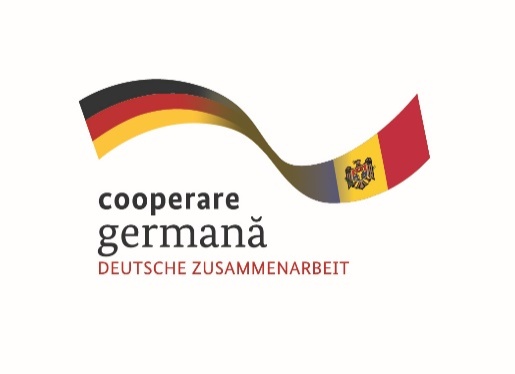 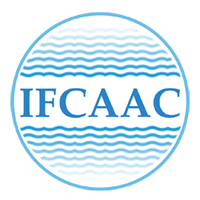 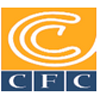 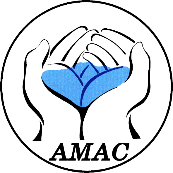 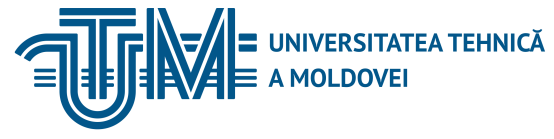 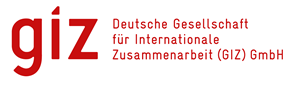 Изображения, отражающие обстоятельства и причины несчастных случаев на производстве
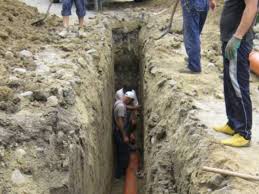 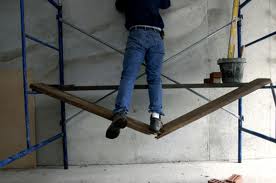 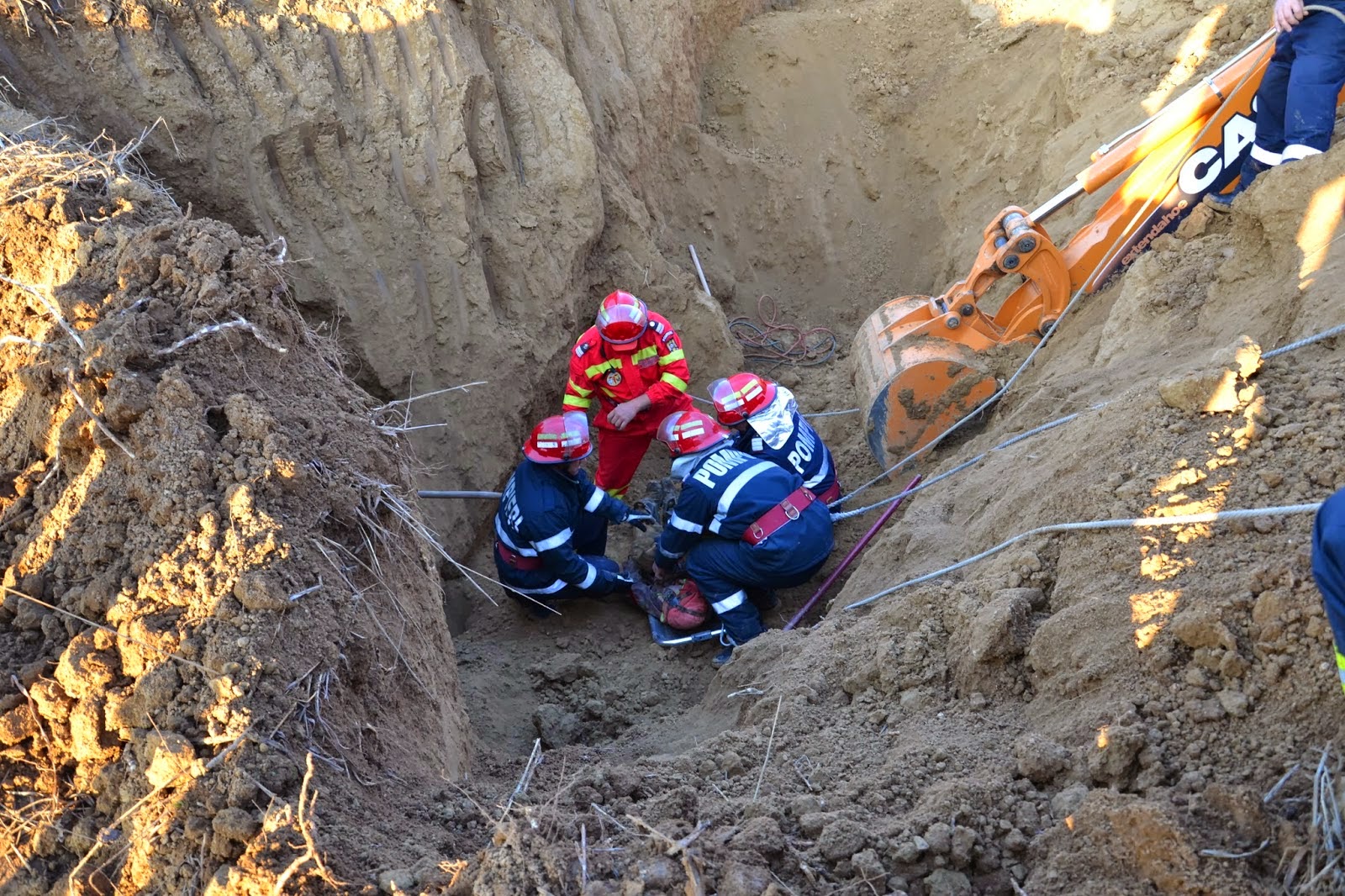 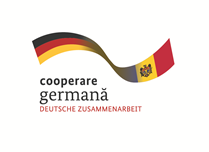 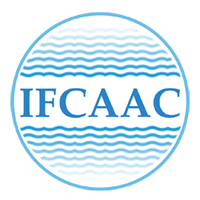 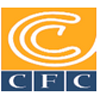 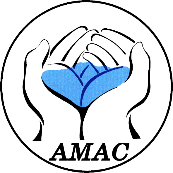 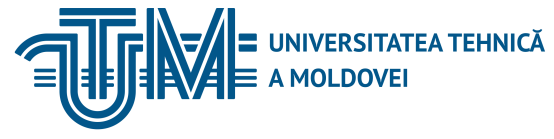 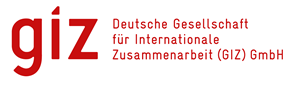 Охрана здоровья и безопасность труда
ОТВЕТСТВЕННОСТЬ
Дисциплинарная.
Административная;
Уголовная;
Гражданская;
Материальная;
06/11/2018
XXX
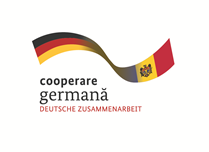 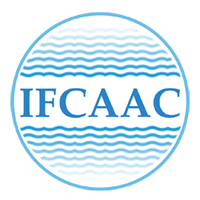 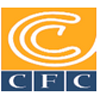 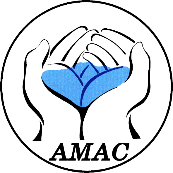 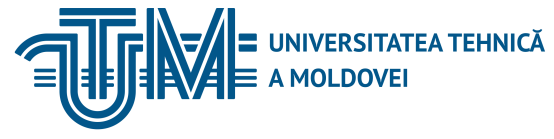 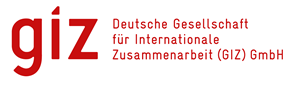 INSTITUTUL DE FORMARE CONTINUĂ ÎN DOMENIUL ALIMENTĂRII CU APĂ ŞI CANALIZĂRII
PENTRU MEMBRII ASOCIAȚIEI „MOLDOVA APĂ-CANAL”
Спасибо за внимание
CILOCI Igor
Tel: 069281850
E-mail: iciloci@yahoo.com
www.ifcaac.amac.md 
ifcaac@fua.utm.md 
telefon: (022) 77-38 22
 
www.amac.md 
apacanal@yandex.ru  
telefon: (022) 28-84-33
In cooperare cu
Proiect co-finanțat de
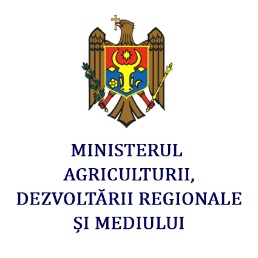 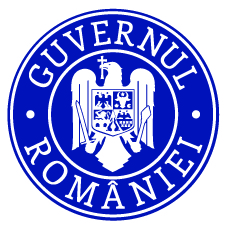 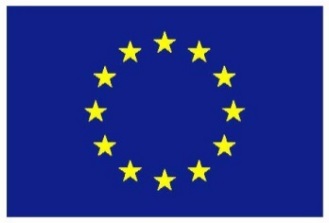 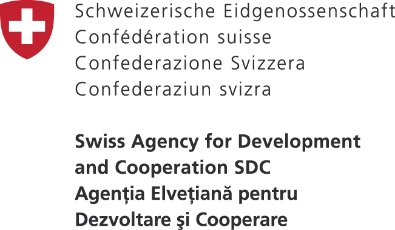 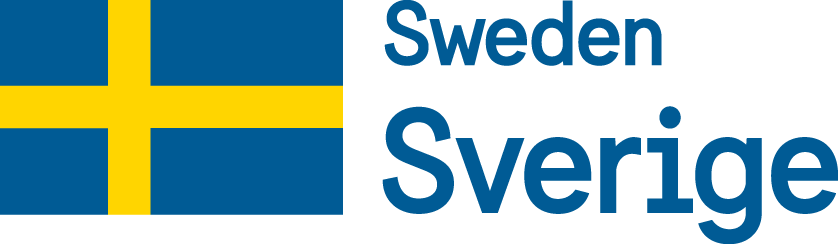